Формирование естественно-научной грамотности учащихся
МАОУ Зареченская СОШ № 2
2021
Что такое естественнонаучная грамотность?
Естественнонаучная грамотность – это способность человека не только освоить естественнонаучные знания, но и уметь их применять в жизни. Она определяется как набор определенных компетентностей. Компетентность проще всего определить, как способность учащихся применять полученные в школе умения и знания в жизненных ситуациях.
Соответствие умений, или компетентностей, с требованиями ФГОС
Инструментарий PISA
близкие к реальным проблемные ситуации, связанные с разнообразными аспектами окружающей жизни и требующие для своего решения не только знания основных учебных предметов, но и сформированности общеучебных и интеллектуальных умений.
 От учащихся требуется продемонстрировать компетенции в определенном контексте.
Компетентности ЕН 
                   грамотности
Интерпретация данных и 
использование научных 
доказательств для 
получения выводов
Применение 
методов 
ЕН исследования
Научное 
объяснение 
явлений
«Как 
узнать?»
«Попробуй 
объяснить»
«Сделай 
вывод»
Типы заданий
задания на 
формирование умения 
формулировать выводы
на основе данных
задания на 
применение 
методов познания
задания на 
объяснение 
явлений и фактов
Таксономия Б. Блума
«Как 
узнать?»
«Попробуй 
объяснить»
«Сделай 
вывод»
Типы заданий
задания на 
формирование умения 
формулировать выводы
на основе данных
задания на 
объяснение 
явлений и фактов
задания на 
применение 
методов познания
Текст 1 «Водоросли Байкала»
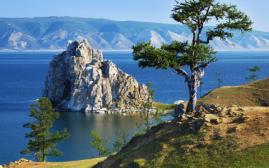 Байкал – одно из древнейших, самых крупных и глубоких пресноводных озёр планеты. В Байкале, основным источником первичного органического вещества толщи вод является фитопланктон. В течении года за счет жизнедеятельности планктонных водорослей в Байкале образуется около 4 млн тонн органического вещества. В Байкале зарегистрировано 125 видов водорослей, из них сине-зеленых –22вида, золотистых – 14 видов, диатомовых – 41 вид, зеленых – 35 видов. Не все водоросли могут жить в воде. Воды Байкала насыщены кислородом вплоть до больших глубин. 
В ходе длительной эволюции Байкала сформировались холодоустойчивые водоросли. Водоросли, как и все растения, нуждаются в солнечном свете для фотосинтеза.  
 Часть микроскопических водорослей обитает на суше, в почве, на деревьях ( на коре), на камнях.
Задание на формирование умения формулировать выводы на основе данных
1. Почему водоросли не могут обитать на глубинах свыше 200 м.?
Ответ: потому что водоросли, как и все растения, нуждаются в свете для фотосинтеза, а на большой глубине света практически нет
Задание на применение методов познания
2. Какие водоросли можно встретить в Байкале ? 
1.сине-зеленые 
2.золотистые,
 3.диатомовые
4. зеленые
5.Красные 
Ответ: 1, 2,3,4
Задание на объяснение явлений и фактов
3.За счет чего в водах Байкала образуются тонны органического вещества?
Ответ: за счет жизнедеятельности планктонных водорослей
4.Где могут обитать водоросли ?
Ответ: на деревьях, на камнях, на почве